College of MedicineM4 Scheduling Information
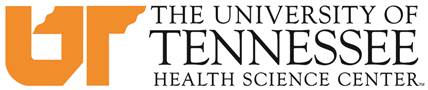 Class of 2021
January  15th, 2020
Miranda Kennedy- Lead Clinical curriculum Coordinator
Scheduling Timeline – Review
January 6, 2020 – Deadline to send Hardship Request form and supporting documentation to Miranda Kennedy mfairle1@uthsc.edu. The criteria for a Hardship/required form, can be found on OLSEN: Hardship Request Form 
 January 13, 2020 – Rising M4 lottery results will be posted to OLSEN. 
 January 15, 2020 – For students who need at least 1 core clerkship in their 4th year - Deadline to complete 4th Year Core Clerkship Preferences for block and location of needed clerkship(s). Directions for this process will be sent to students by December 20, 2019.
 January 16, 2020 – Students who need core clerkships in the 4th year will be scheduled by the schedule administrator and sent notification when complete. *
*Although preferences will be taken into consideration, Core Clerkship block(s) and location(s) are not guaranteed.
Scheduling Timeline - Review Continued..
January 17, 2020 (8:00am CST) to January 20, 2020 (11:59pm CST) – Scheduler open to hardship students to enroll in Geriatrics Palliative Medicine (MED-40000) and Capstone (IDE-40000) ONLY. *
*Students who in enroll in any additional rotations during this timeframe will be administratively dropped from the additional rotations.
 January 21 & 22, 2020 – Round 1 Scheduling occurs based on lottery (odd numbered blocks). *
 January 23 & 24, 2020 - Round 2 scheduling occurs based on lottery (even numbered blocks). *
*Time of day is dependent on lottery results, but assigned lottery times will fall within 8:00am-5:00pm (CST)
[Speaker Notes: Unlike 3rd year rotaitons, 4th year rotations are all 4 or 2 week blocks. So odd numbered blocks such as 5, 7, 9 etc. will be scheduled in round 1.]
Scheduling Rotations in eMedley
Refer to the "How to Schedule Your 4th Year" document posted on OLSEN, under the "Frequently Used" section.
Publication Rules – Review
In order for schedules to be published all of the below requirements must be met:

Any 2 Junior Internships are scheduled.
16 weeks of electives are scheduled.
8 weeks of option blocks scheduled in blocks 11, 12, or 1 are scheduled.
Capstone is scheduled.
Geriatrics/Palliative Medicine is scheduled.
All prerequisites have been met. 
All courses requiring prior authorization must be approved.
[Speaker Notes: These rules exist because we want to be sure you have everything on your 4th year schedule needed to graduate.]
Publication Rules - Review Continued..
Schedules must be published to be considered final. 
 Initial schedules should be published by April 3, 2020 or student's risk being dropped from their unpublished rotations.  
 If you have trouble publishing your schedule, please reach out for assistance!
[Speaker Notes: Keep in mind, you will have several weeks from the start of initial scheduling in January to publish. Also, by enrolling in a rotation, are holding that spot until 1. your schedule is published or 2 it’s dropped. So you are showing courtesy to your peers by publishing and finalizing your schedule. 
In addition,  you will also get reminders from me, and I will be happy to help if you.]
Publication Rule Exceptions
The option block requirement in blocks 11, 12, or 1, can be waived for early match students with approval from a College of Medicine Dean. 
 A situation arises that necessitates a leave of absence, and the leave of absence is approved by a College of Medicine Dean.  
 A student’s graduation is delayed until December of 2021. 
To request a publication rule exception, please contact me.
Miranda KennedyLead Clinical Curriculum Coordinatormfairle1@uthsc.edu901-448-2928910 Madison, Suite 1002Office #1009
Don’t hesitate to contact me with any questions or concerns.